Life sciences Grade 11 CAPSstructured, clear, practical - Helping teachers unlock the power of NCS
KNOWLEDGE AREA: 
 Life Process in Plants and Animals.

TOPIC 2: Photosynthesis
Photosynthesis: 
The Process
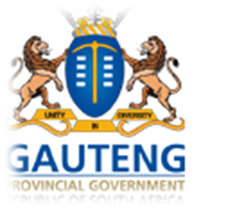 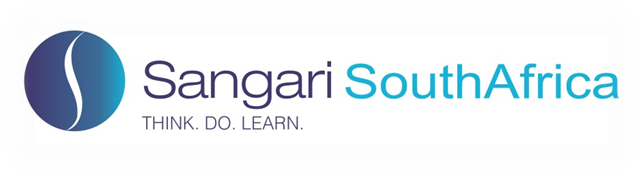 Summary of presentation:
Introduction:
Photosynthesis is the process whereby green plants use the radiant energy of the sun to manufacture food in the form of glucose.
The process is a chemical reaction.
In order for this chemical reaction to occur, there are some requirements and at the end of the process some products are formed.
The requirements of photosynthesis are a source of energy (sunlight), carbon dioxide and water.
The products of this reaction are glucose.
Introduction:
Oxygen is produced as a by product.
These requirements and products maybe represented in the form of an equation.
This equation is as follows:

Carbon dioxide + water + energy  glucose + oxygen
			CO2+ H2O + energy  C6H12O6 + O2
Structure of chloroplast
Since photosynthesis occurs in chloroplast, we must understand the structure of the chloroplast.
The chloroplast is surrounded on the outside by a double membrane.
This membrane allows carbon dioxide and water to enter the chloroplast.
Within the double membrane lies the ground substance called the stroma.
Embedded within the stroma are stacks of coin-like structures.  Each coin-like structure  is called the granum or many grana.
Structure of chloroplast
The granum is made up of membranes called the lamella.
Within the grana are structures called the thylakoids.
These thylakoids contain the pigment called chlorophyll.
The chlorophyll is used to trap sunlight.
Also found in the stroma are starch granules, ribosome and enzymes.
The starch granules are used to store starch.
Ribosomes are the site of protein synthesis, this means it is the place were enzymes are manufactured.
The enzymes are used for the dark phase.
Structure of chloroplast
Something for you to do:
Look at the diagram on the previous slide and explain how the chloroplast is adapted for photosynthesis.
Solution:
The double membrane allows for water and carbon dioxide to enter the chloroplast.
Chlorophyll is present to trap sunlight.
The grana are large flat discs that offers a large surface to trap sunlight.
Ribosomes are present for the production of enzymes.
Enzymes are present in the stroma for the reactions of the dark phase.
Starch granules are used to temporarily store starch.
The process of photosynthesis:
The process can be divided into 2 phases:
These are the:
The light phase
The dark phase

The Light Phase:
This phase is dependent on light.  
This means that if light is not present this phase will not occur. 
Therefore it occurs in the presence of light.
This phase takes place in the grana of the chloroplast.
The process of photosynthesis:
Because the grana contain the chlorophyll.
The chlorophyll absorbs the radiant energy from the sun.
This radiant energy is used in 2 ways:
It is used to form ATP.  ATP is an energy carrier.  It stands for Adenosine Triphosphate.
The energy is also used to split the water molecule into hydrogen and oxygen.
These hydrogen atoms are high energy atoms.  They combine with coenzymes that carry them to the dark phase.
The process of photosynthesis:
The oxygen is released into the atmosphere as a by-product.
The oxygen leaves the leaves through the stomata.
The process of photosynthesis:
The Dark Phase:
This phase is independent of light.
This means that it would occur whether light is present or not.
This phase occurs in the stroma.
The carbon dioxide provides the carbon and oxygen.
This carbon and oxygen combine with the hydrogen atoms of the light phase to form high energy carbohydrates such as glucose.
The process of photosynthesis:
This reaction requires a lot of energy.
The energy comes from the high energy hydrogen atoms and the ATP molecules.
The reactions of the dark phase are controlled by enzymes.
Factors affecting the rate of photosynthesis:
The rate of photosynthesis is affected by both external and internal factors.

INTERNAL FACTORS:
There are many internal factors that affect photosynthesis. 
However we shall only look at the leaves.
If the leaves allow more light and carbon dioxide to enter then more photosynthesis will occur.
Similarly the rate of photosynthesis will decrease if less light and carbon dioxide enter the plant.
Factors affecting the rate of photosynthesis:
The following features will allow the leaf to absorb more sunlight and carbon dioxide  and therefore increase the rate of photosynthesis.
Leaves that have large stomata therefore more carbon dioxide will enter the leaf.
Leaves that have many stomata, ensures more carbon dioxide enters the leaf.
Large intercellular spaces allows for the quick and easy movement of gases and water to the chloroplast.
Factors affecting the rate of photosynthesis:
A large amount of mesophyll tissue, therefore large number of chlorophyll.  This ensures a maximum amount of sunlight will be absorbed.
The thin cuticle allows for the easy entry of light and therefore more light will enter the leaves.
The fewer or complete absence of epidermal hairs prevents the reflection of light and therefore more light will enter the leaf.
Adaptations of the leaves for photosynthesis:
The leaf is covered by a thin, transparent cuticle to allow the light to pass through to the deeper lying tissues easily.
The cuticle is waxy to reduce water loss by transpiration.
The epidermis is transparent to allow a lot of light to pass through.
The epidermis is only a single layer thick allowing light to pass to the deeper lying tissues more easily.
Adaptations of the leaves for photosynthesis:
The palisade mesophyll cells are elongated so that they are closely packed therefore more chlorophyll and more light would be absorbed.
The elongated cells allows for the deep penetration of light.
The palisade cells have thin cell walls to allow for the easy entry of carbon dioxide and water.
The spongy mesophyll cells have an irregular shape, this creates air spaces.  These air spaces allow for gaseous exchange.
Adaptations of the leaves for photosynthesis:
The spongy mesophyll also has chloroplast to trap sunlight.
The cell walls are thin to allow for the easy entry of carbon dioxide and water.
Presence of xylem to transport water to the chloroplast.
The presence of phloem to transport the manufactured food to all parts of the plant from the leaves.
The lower epidermis has guard cells that contain chloroplast to trap sunlight.
Adaptations of the leaves for photosynthesis:
The guard cells has thick and thin cell walls to control the opening an closing of the stomata.
The stoma found between the guard cells allow carbon dioxide to enter and oxygen to leave the leaf.
External factors that affect the rate of photosynthesis:
The external factors that affect the rate of photosynthesis are…
Carbon dioxide concentration
Light intensity
Temperature
External factors that affect the rate of photosynthesis:
THE CO2  CONCENTRATION
Normal CO2  concentration in the atmosphere is 0,03%.
If the CO2  concentration increases then the rate of photosynthesis would increase too, because CO2  is one of the requirements of photosynthesis. 
But if the  CO2  concentration remains high over a long period of time then the rate of photosynthesis remains constant.
External factors that affect the rate of photosynthesis:
This happens because the high level of CO2 changes the pH in the cell and the enzymes can no longer work.
Therefore the rate of photosynthesis would remain the same (become constant).
The rate may also remain constant because there is not enough water or light.
Something for you to do:
Study the graph alongside and answer the questions that follow:
Provide a suitable heading for the graph.
Name the dependent and independent variables.
What is the optimum CO2 concentration for the maize plant?
Use the graph to explain the relationship between concentration and rate of photosynthesis.
Something for you to do:
Explain why the rate of photosynthesis does not continue to increase even though the CO2 concentration does.
Solution:
The effect of increasing concentration on the rate of photosynthesis.
dependent – rate of photosynthesis; independent - CO2 concentration
About 450ppmv
As the CO2 concentration increase the rate of photosynthesis also increases, but it becomes constant and then appears to drop as the CO2 concentration increases further.
The rate of photosynthesis does not increase any further because the levels of CO2 in the cells becomes too high and this alters the pH and enzymes denature.
External factors that affect the rate of photosynthesis:
LIGHT INTENSITY:
According to the graph if the light intensity increases, so would the rate of photosynthesis.
If the light intensity decreases, so would the rate of photosynthesis.
Can anyone explain why?
SOLUTION:
Because light is one of the requirements of photosynthesis, therefore any change in light intensity would affect the rate of photosynthesis.
External factors that affect the rate of photosynthesis:
However from the graph we can see that the rate of photosynthesis does not increase indefinitely.
At a certain light intensity the rate of photosynthesis becomes constant.
This occurs because there might not enough carbon dioxide and water.
External factors that affect the rate of photosynthesis:
TEMPERATURE:
Photosynthesis in mesophytic plants have an optimum temperature.
This is the temperature at which the rate of photosynthesis is at its maximum.
The optimum temperature for photosynthesis in a mesophytic plant is 25˚C.
External factors that affect the rate of photosynthesis:
According to the graph, as the temperature increase so does the rate of photosynthesis.
It reaches its maximum rate at the optimum temperature.
If the temperature continues to increase higher than optimum temperature then the rate of photosynthesis decreases and finally stops all together.
Why?
Solution:
This happens because once the temperature becomes higher than optimum, the temperature is too high and the enzymes starts to denature.  Therefore the rate of photosynthesis will decrease and eventually stop.
Biological importance of photosynthesis:
Photosynthesis has 2 areas of biological importance.
These are:
Provision of food/energy:
Green plants absorb radiant energy and uses it to make food through the process of photosynthesis.
In this way food is provided to all other organisms.
Also the radiant energy is transferred to all organisms that feed on the plant or on animals that feed on those animals that feed on the plant.
In this way all living organisms on Earth posses energy from the sun.
Biological importance of photosynthesis
Control of Carbon dioxide/oxygen levels:
All plants and animals take in oxygen for the process of cellular respiration.
Therefore the levels of O2 in the atmosphere drops.
All plants and animals give off CO2 during cellular respiration.
Remember that CO2 is also given of during decomposition and the burning of fuels.
Therefore the levels of CO2 in the atmosphere increase and become harmful.
Biological importance of photosynthesis
During photosynthesis CO2 is required.
Therefore the plant absorbs the excess CO2. 
This causes the level of CO2 in the atmosphere to drop to normal.  
During photosynthesis O2 is given off.
This increases the levels of O2 in the atmosphere back to normal. 
Therefore photosynthesis ensures that the level of CO2 and O2  in the atmosphere is always constant.
Greenhouse:
A greenhouse is a building in which plants are grown.
These plants will not usually grow in that area or season.
The green house is made up of glass or layers of  polyethylene.
Polyethylene is a special type of plastic.
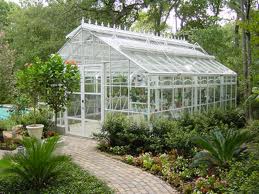 Greenhouses
Greenhouse:
The greenhouse works in the following way:
The glass walls and ceiling allows light to enter.
At the same time cold air and pests to the plant ( such as birds, bugs etc) are kept out.
By providing the plant with water, fertilizer, good air flow and heat the plant can grow in any season and climate.
In large commercial greenhouses special equipment and trained staff are available to ensure the correct amount of water, fertilizer, good air flow and heat are available to the plant at all times.
Remember the mentioned factors will affect the rate of photosynthesis and cellular respiration and therefore the growth of the plant.
Role of CO2 enrichment, optimal light & temperature in greenhouse systems
We already know that light, temperature and concentration affect the rate of photosynthesis.
Therefore if these factors increase or decrease the rate of photosynthesis will change accordingly.
In a greenhouse these factors can be controlled according to needs these of the plant.
For example:
If it is too bright then shade cloths may used to reduce light entering.
Role of CO2  enrichment, optimal light & temperature in greenhouse systems
If there is not enough light then artificial light maybe added.
Temperature can be altered by using heaters to increase temperature or fans to decrease temperature.
The carbon dioxide concentration can be increased by pumping in compressed CO2.
Terminology:
Photosynthesis:  is the process whereby a green plant uses the radiant energy of the sun to manufacture food in the form of glucose.
Granum:  coin-like structure that contains chlorophyll.
Chloroplast:  organelle that contains chlorophyll.
Chlorophyll:  green pigment that traps sunlight and gives the plant its green colour.
Stroma:  ground substance of chloroplast
Light phase: the reactions of photosynthesis  that can only occur in the presence of light.
Terminology:
Dark phase:  the reactions of photosynthesis that is independent of light. 
Greenhouse:  a building made up entirely of glass or polyethylene that is used to grow plants all year round.
Polyethylene: is a special type of plastic used to make greenhouses.
The requirements for photosynthesis are…
	A. CO2, light, water
	B.  O2 and glucose
	C.  Light, water and glucose
	D. CO2 and glucose
Question 1
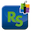 The products of photosynthesis are…
	A.  CO2, light, water
	B.  O2 and glucose
	C.  Light, water and glucose
	D.  CO2 and glucose
Question 2
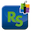 The by product of photosynthesis is…
	A.  CO2
	B.  O2 
	C.  glucose
	D.  water
Question 3
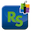 The leaf is adapted to absorb sunlight because it contains…
	A.  Chromoplasts
	B.  Leucoplasts
	C.  Chloroplasts
	D.  Amyoplasts
Question 4
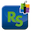 The pigment that is responsible to absorb sunlight is…
	A.  Haemoglobin
	B.  Melanin
	C.  Both A and D
	D.  Chlorophyll
Question 5
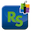 The glucose that is made during photosynthesis is stored as…
	A.  Starch granules
	B.  Ribosomes
	C.  Enzymes
	D.  chlorophyll
Question 6
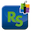 The small round body found in the chloroplast that is involved in the production of enzymes is…
	A.  Starch granules
	B.  Ribosomes
	C.  Enzymes
	D.  Chlorophyll
Question 7
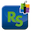 The protein molecule that is used to speed up chemical reactions without being used in the reaction is…
	A.  Starch granules
	B.  Ribosomes
	C.  Enzymes
	D.  Chlorophyll
Question 8
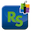 The ground substance of the chloroplast is called…
	A.  Stroma
	B.  Stoma
	C.  Granum
	D.  Lamella
Question 9
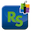 Question 10
The stacks of coin-like structures found in the chloroplast are called…
	A.  Stroma
	B.  Stoma
	C.  Granum
	D.  Lamella
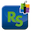 Each coin-like structure is made up of membranes called…
	A.  Stroma
	B.  Stoma
	C.  Granum
	D.  Lamella
Question 11
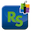 The 2 phases of photosynthesis are…
	A.  Light phase and dark phase
	B.  Light phase and Krebs cycle
	C.  Dark phase and Krebs cycle
	D.  None of the above
Question 12
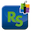 Question 13
The difference between the light and dark phase is…
	A.  The light occurs only in the day and the dark 	phase occurs in the night.
	B.  The light phase is independent of light while the 	dark phase is dependent on light.
	C.  The light phase is dependent on light and the 	dark phase is independent of light.
	D.  The light phase is dependent on light and the 	dark phase can only occur in the day.
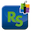 During photosynthesis the light energy is used …
	A.  To form ATP
	B.  To split the water molecule
	C.  To make oxygen
	D.  Both A and B
Question 14
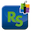 The energy required for the dark phase comes from…
	A.  High energy H atoms and ATP
	B.  Sunlight and ATP
	C.  Enzymes and ATP
	D.  Enzymes and coenzymes
Question 15
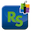 The substance that transfers the high energy H atoms of the light phase to the dark phase is…
	A.  Enzyme 
	B.  Coenzyme
	C.  ATP
	D.  None of the above
Question 16
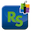 Question 17
The part of the chloroplast where the ATP is produced during photosynthesis is…
	A.  Grana
	B.  Stroma
	C.  Ribosome
	D.  Starch granule
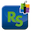 Question 18
Name the part of the chloroplast that will only be active in light…
	A.  Grana
	B.  Stroma
	C.  Ribosome
	D.  Starch granule
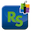 Question 19
The rate of photosynthesis will increase if…
	A.  CO2 concentration increase and light intensity 	decreases.
	B.  CO2 concentration increases and the stomata are 	closed.
	C.  CO2 concentration decreases and stomata are 	opened.
	D. 	CO2 concentration increases and stomata are 	opened.
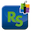 The following internal factors will decrease the rate of photosynthesis…
	A.  Low CO2 concentration and low light 	intensity.
	B.  Thick cuticle and closed stomata.
	C.  High CO2 concentration and closed stomata.
	D.  High light intensity and closed stomata.
Question 20
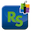 Solution:
A
B
B
C
D
A
B
C
A
C
D
A
C
D
A
B
A
A
D
B